Tko se oglasio
Poveži zvuk sa slikom
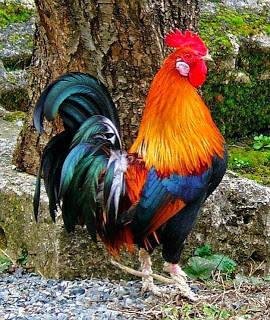 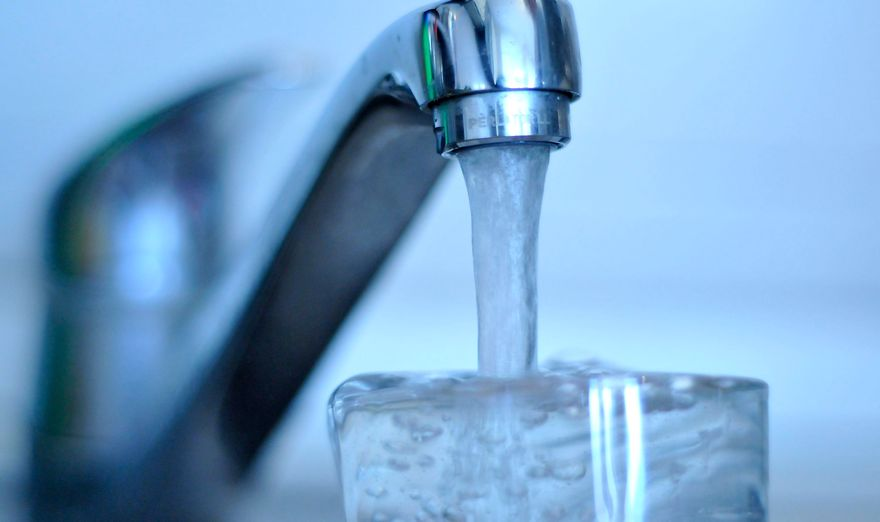 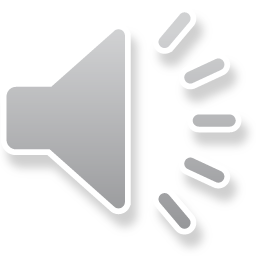 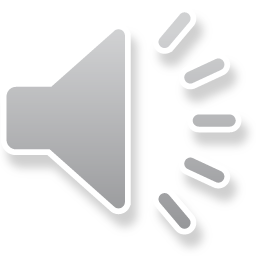 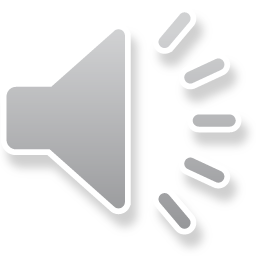